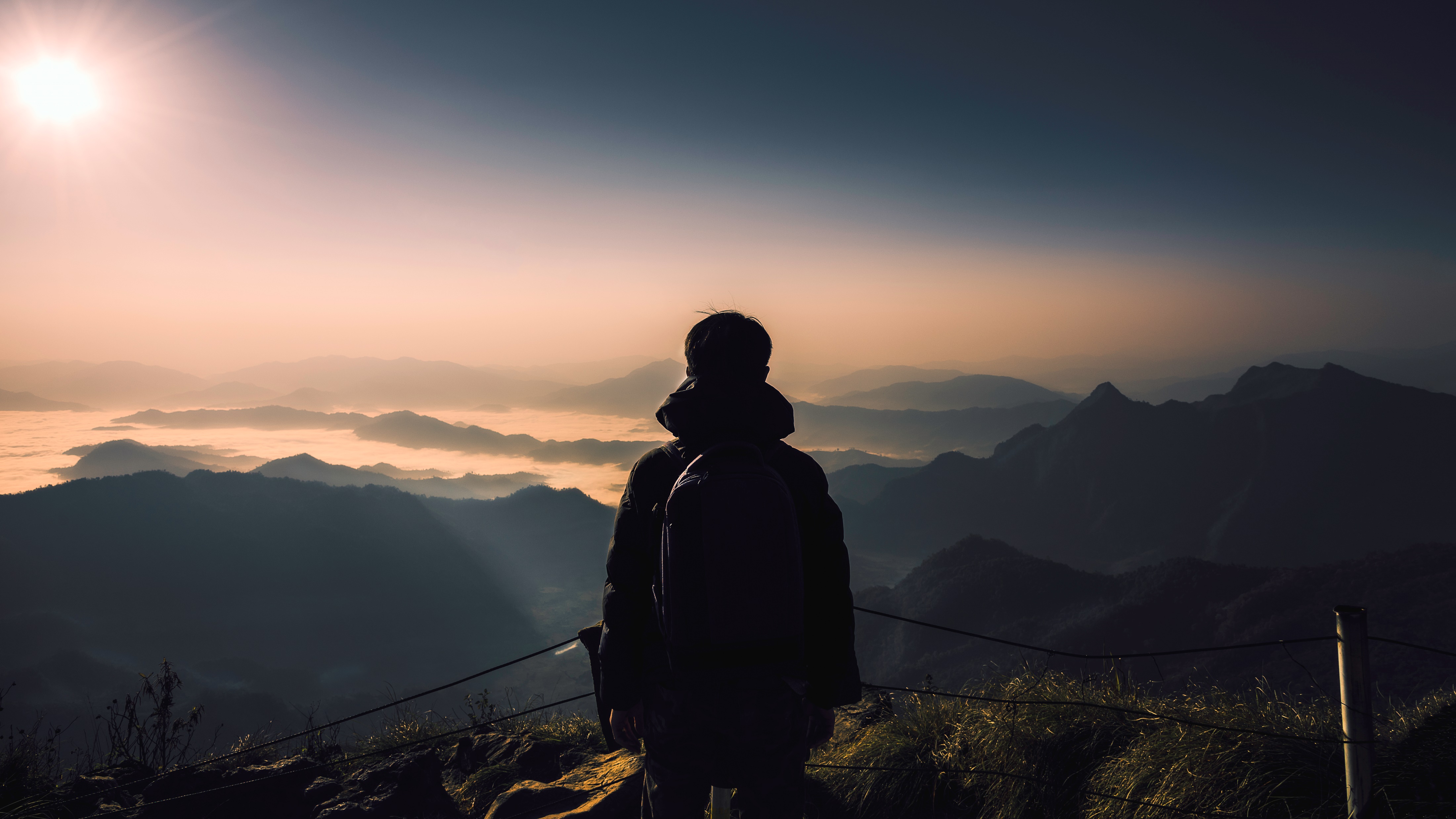 Internationalization
International Cultural Industries
Internationalization of Cultural Businesses
Internationalization of Cultural Texts
The Local is impacted by the Global
Cultural Imperialism/Globalization
Cultural Imperialism
How cultures of “less developed” countries have been affected by flows of cultural texts, forms and technologies associated with “the West”
Direct domination replaced by indirect domination
Commercial media model/way of life/logics 
Homogenization, impositions, unidirectional 
Active audiences/evidence (?)
Globalization
The increasing interconnectedness of different parts of the world (economic, political, cultural, ideological, ecological, sociological)
Complex, ambiguous, ambivalent

Q: To what extent does the increasingly global reach of the largest firms mean an exclusion of voices from global cultural markets
Q: How do those outside the “core” gain access and compete with the “core” giants
USA
Size and Nature of the Market
Active Government Promotion
TV inequality	
Geocultural markets
Reversing Cultural Flows
Latin American Corporations
Digital TV
Diaspora/cross-cultural engagements/post-national (English?)
Youtube/digital portals & platforms
Netflix
Internet (geoblocking/VPN)
Outside the Core
East Asian Television
Not “westernization”, but formats
Arabic TV/Al-Jazeera (“western values”)
Global Cinema
Hollywood
Language/marketing
Bollywood
Indigenous narrative devices
Nollywood
 informal media economies
Hong Kong
Transnational “Chinese” audiences; quotas/censorship/joint ventures
US dominance and the integration of aesthetic alternatives
Global Music
Authenticity vs. Hybridity
Diverse interpretations of music/products
International ownership
Reconfigurations: Europop (Sweden), K-pop, collaborations/remixes (co-production)
 Greek Music
Internet
Platform imperialism/divide
Fragmentation (?)
Civic Implications of Internationalization
Cultural diversity
Access/dissemination/distribution
Inequalities in global prestige/economic profit
The West and the Rest
Imperialism or Globalization (?)

Neither cultural imperialism nor globalization theory is adequate to assess spatial and geographical changes in the cultural industries across the world